SAE Battery Standard Steering Committee
Guidance Documents Supplied to NAATBatt International 
for Committee Work
September 2, 2020
Robert L. Galyen
Battery Standards Steering Committee
BATTERY STANDARDS STEERING COMMITTEE
NEW COMMITTEES
PRODUCT SPECIFIC
COMPONENTS & MATERIALS
23) Battery  Systems Adhesives-Sealants-Heat Transfer Materials
21) Battery  Thermal Management
20) International Battery Interface
24) Electric Vehicle Battery Service
2) Battery Standards Testing
1) Battery  Safety
14) Battery Materials Testing
Started – 2009 
 Committee Membership 
>290 Individual Participants
>160 Companies 
OEM’s
Suppliers
Government 
Academia
 23 Subcommittees
19) Battery Systems Connectors
16) Start-Stop Battery
17) Capacitive Energy Storage
9) Battery Standards Future Energy Storage Systems
5) Battery Size Standardization
SUPPORT
8) Battery Standards  Electronic Fuel Gauge
6) Starter Battery
12) Battery Testing Equipment
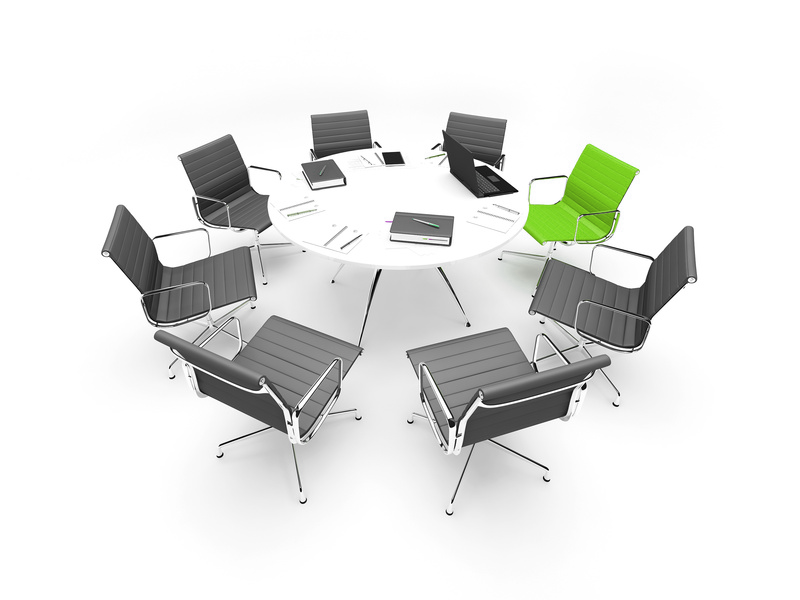 4) Battery Transport
LIFE MANAGEMENT
INDUSTRY SPECIFIC
13) Battery Terminology
3) Battery Labeling
7) Truck  Batteries
18) Battery Field Discharge & Disconnect
11) Small Task Oriented Vehicle Batteries
10) Battery Recycling
22) Bus  Battery
15) Secondary Use
BATTERY STANDARDS COMMITTEE DOCUMENTS
10 Active
15 Under Revision
2 Stabilized
7 New in Progress
Battery Life Assessment Testing: J240, J2185, J2288, J2801
Battery Performance Rating: J1798
Battery Size, Identification & Packaging: J1797, J3124, J2981
Battery Testing Equipment: JXXXX
Sealing, Adhesives, Thermal Management: J3073, JXXXX
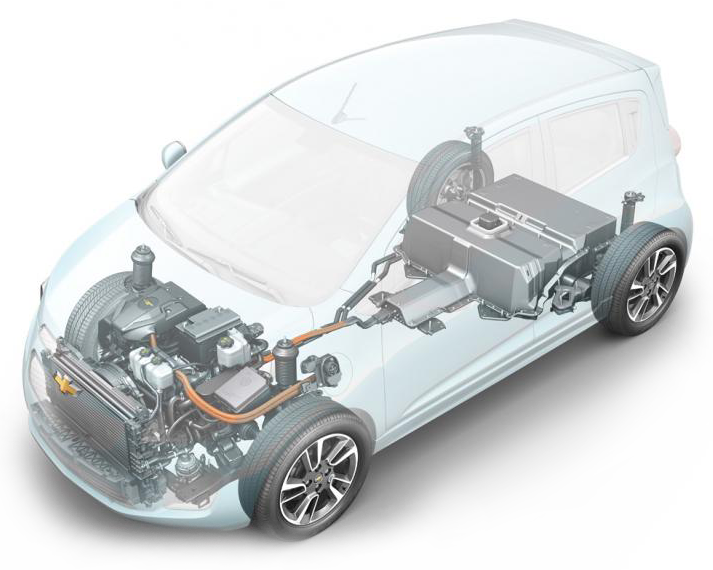 Future Battery Systems: JXXXX
Battery Testing Methodologies: J537, J1495, J2758 , J930
EV / Battery Fuel Economy & Range: J1634, J1711, J2711
Functional Guidelines: J2289
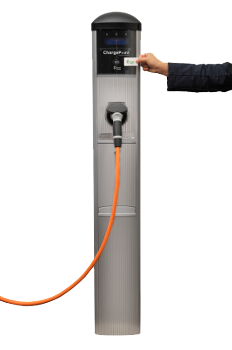 Battery Materials Testing: J2983, J3021, J3042, J3159
Battery Labeling: J2936
Vibration: J2380, J3060
EV Charging:
J1772, J1773, J2293, J2836, J2841, J2847, J2894, J2931
Battery Safety: J2929, J2464, J2946
Battery Recycling: J3071, J2974, J2984
EV Battery Safety: J1766, J2344, J2910, J2990
Capacitive Energy & Start/Stop: J3012, J3051
Battery Transport: J2950
EV Terminology: J1715
Battery Terminology: J1715/2